Figure 11. Correlations between Hα and dust in the Orion region. (a) Hα data from WHAM shown as a logarithmic grey-scale ...
Mon Not R Astron Soc, Volume 341, Issue 2, May 2003, Pages 369–384, https://doi.org/10.1046/j.1365-8711.2003.06439.x
The content of this slide may be subject to copyright: please see the slide notes for details.
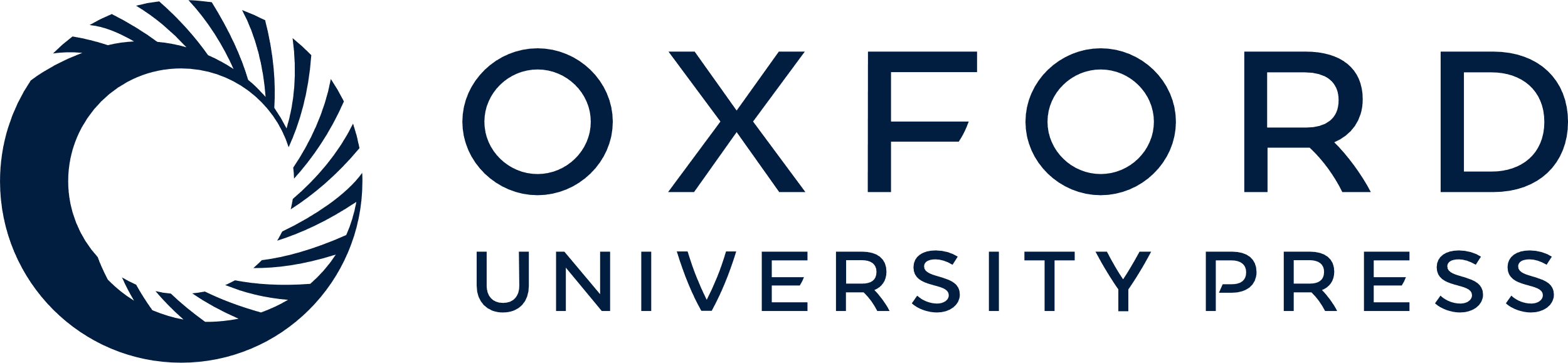 [Speaker Notes: Figure 11. Correlations between Hα and dust in the Orion region. (a) Hα data from WHAM shown as a logarithmic grey-scale from 3 to 380R and contoured at 5 (dot-dashed), 10, 20, 30, 40, 70, 100, 150 and 200 R. (b) 100-μ m data from SFD98 depicting the dust in a logarithmic grey-scale from 0.1 to 200 MJy sr−1 and contoured at 3 (dot-dashed), 5, 7, 10, 15, 20, 25, 30, 35, 40, 50, 70 and 100 MJy sr−1. There is an overall correlation between Hα and dust but it is not one-to-one.


Unless provided in the caption above, the following copyright applies to the content of this slide: © 2003 RAS]